BACKGROUND
Early dawn of civilization
A thinker- ancient Persian tribe
Zarathushtra Greek - Zoroaster
Truth in its moral significance
Doctrine of Monotheism
Deity for every elements of nature
Rituals to appease the deities
ZARATHUSHTRA
DINKERD BOOK VII - LIFE OF THE PROPHET
Retreated -15 years pondering
THE VISION OF NATURE- WORLDVIEW
SOLE CREATOR- WISDOM INCARNATE
AHURA MAZDA - LORD WISDOM 
FIRST MONOTHEISTIC CREED 
FIRST REVEALED RELIGION OF MANKIND
ANCIENT IRAN 6th century BCE
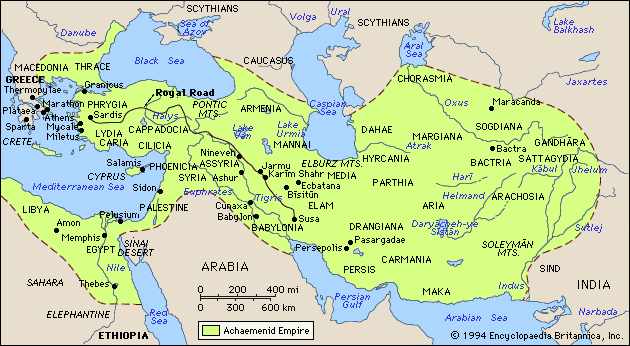 MESSAGE
241 HYMNS 
COMPOSED BY THE PROPHET
GATHAS – SONGS
COMPENDIUM OF ETHICAL CODES
ROAD MAPS
PHILOSOPHICAL FORMULAS
GUIDE TO A RIGHTEOUS WAY OF LIFE
MISSION OF ZARATHUSHTRA
DISSMINATE THE CONCEPT OF 
GLOBAL TRUTH TO HUMANITY
TO DEFINE ABSOLUTE TRUTH 
AND MORAL JUSTICE TO MANKIND
SEARCH FOR TRUTH-DIVINE PRINCIPLE
LAW OF ASHA
LOOSELY TRANSLATED AS RIGHTEOUSNESS
IT IS THE GLOBAL TRUTH
THE TRUTH OF MIND AND SPIRIT
LAW OF ASHA
IMMUTABLE ORDER THAT GOVERNS THE COSMOS
MORAL DIMENSION OF BEING RIGHTEOUS IN DAILY LIFE
TRUTH IN THE PHILOSOPHICAL SENSE
TRUTH IN SOCIAL MEASURE OF JUSTICE 
PROPER AND CORRECT 
PIECE OF PUZZLE IN LIFE THAT FITS THE CORRECT SPOT
WHAT FITS THE RIGHT PLACE
AT THE RIGHT TIME
FOR THE RIGHT REASON
IN THE RIGHT MANNER 
TO PRODUCE THE RIGHT RESULTS
ASHA IS THE TRUTH
GIVES RISE TO THE UNIVERSE
IN THE BEGINNING OF TIME
GOVERNS THE UNIVERSE 
IN ITS PRESENCE
DISPERSES AT THE END OF TIME
ORDER OF THE UNIVERSE
ABSOLUTE RIGHTEOUSNESS
IMMACULATE PURITY
UNCONDITIONAL LOVE 
COMPASSION
DEVOID OF 
ANGER, FEAR, HATRED, VENGENCE,
EGO, SORROW, GREED
ABSOLUTE PEACE AND HARMONY
COSMIC PLANE
BENEFITS AT CORPOREAL LEVEL
VOHU MANAH
QUEST FOR TRUTH
VOHU MANAH- THE GOOD MIND
MOST PRECIOUS GIFT
MANIFESTATION OF DIVINE
THOUGHT PROCESS
RIGHT FROM WRONG 
GOOD FROM BAD
GOOD THINKING
PEACE AND HARMONY
SELF, FAMILY, FRIENDS,COMMUNITY
TOWNS, NATION, WORLD
SPENTA MAINYU
ETHICAL DUALITY
TWO MENTAL ASPECTS 
TWO WAYS OF THINKING & BEING
A RIGHTEOUS WAY IN LIFE  OR
A DECEITFUL & NON-RIGHTEOUS
EVIL NOT A PART OF THE SACRED  CREATION
AN ABERRATION OF THINKING
GOOD CREATION ATTRIBUTABLE
HOLY PROGRESSIVE MENTALITY-
SPENTA MAINYU
RIGHTEOUSNESS & BENEVOLENCE OF AHURA MAZDA
MANIFESTS THROUGH SPENTA MAINYU
ZARATHUSHTRA PLEDGES TO FOLLOW THIS MENTALITY
SPENTA MAINYU PROJECTS THE WILL OF MAZDA
CAN LEAD TO PEACEFUL EXISTENCE
IN QUEST FOR TRUTH
CAN FASHION THE WORLD OF
TRUTH AND GOOD THINKING
SYMBOLIZES THE IDEAL AND PERFECT EXISTENCE 
AS CONCEIVED IN THOUGHT BY MAZDA
HUMAN MIND
EMANATION OF THAT UNIVERSAL MIND
A SPARK OF THAT INFINITE ENLIGHTENMENT
MANIFESTATION OF THE DIVINE
MAZDA CREATED BOUNTIFUL UNIVERSE
THROUGH SPENTA MAINYU
MANKIND CAN GENERATE WORDS
THROUGH GOOD THINKING
 ACT IN BENEVOLENCE AND PIETY  
PRESERVE, PROTECT AND PERPETUATE THE CREATION
AMESHA SPENTAS
BOUNTEOUS IMMORTALS
SYNONYMOUS WITH MAZDA
SIX IN NUMBERS
TOGETHER WITH MAZDA THEY FORM A HEPTAD
THE SEVEN PILLARS OF THE FAITH
DIPICT & EXPRESS THE PERSONALITY OF MAZDA
…. THE NAMES OF US THE AMESHA SPENTAS  
O SPITAMA ZARATHUSHTRA (YT 1.3)
YOI HAPTA HAMO-MANANGHO YOI HAPTA HAMO-VACHANGAHO, YOI HAPTA HAMO-SHYOTHNAONGHO YAESHENM ASTI HAMEM MANO, HAMEM VACHO HAMEM SHYAOTHNEM HAMO PATACHA FRASASTACHA YO DADVAO AHURO MAZDAO. 
(YT 13.83, YT 19.16)
SEVEN ARE OF ONE THOUGHT, SEVEN ARE OF ONE WORD, SEVEN ARE OF ONE DEED WHOSE THOUGHT IS THE SAME , WORD IS THE SAME, DEED IS THE SAME INSTRUCTED BY ONE FATHER WHO IS THE CREATOR AHURA MAZDA.
ASHA & VOHU MANAH
TWO FUNCTIONAL VALUES 
MANKIND SHOULD PRACTICE
THE RULE OF TRUTH & GOOD THINKING
KHSHTHRAVAIRYA
THE DESIRED RULE IN CORPOREAL EXISTENCE
COMPLETE MINDFULNESS 
SPENTA  ARAMAITI
TO HARMONIZE THE HUMAN MENTALITY 
WITH THE HOLY MENTALITY
HUMAN WILL WITH WILL OF GOD
FINAL REWARD
HARMONY WITHIN ONESELF
CLOSER TO DIVINE LIGHT
 THE STATE OF COMPLETENESS
 WHOLENESS OR PERFECTION 
HAURVATAT
PATHWAY TO ETERNAL BLISS
THE STATE OF ULTIMATE GRATIFICATION
AMERETAT – STATE OF NONDEATHNESS
IMMORTALITY
THE LADDER OF SPIRITUAL EVOLUTION
REWARD OF DIVINE RULE
CREATION
COMPOSITE OF DUAL COMPLEMENTS
BUILT WITHIN ITS ONENESS
THE UNDEFILABLE PERFECT EXISTENCE
DOMAIN OF THE DIVINE
AV. MAINYAVA or PAH. MENOG
ALONG THE SAME PATTERN
THE OTHER COMPLEMENT
WORLD OF ACTUALITY- PHYSICAL EXISTENCE
AV. GAITHAYA OR PAH. GETIG
PIVOTAL CREATION-MANKIND
HUMANITY
PLAY A CRUCIAL ROLE
PRESERVATION OF ELEMENTS OF NATURE
NEEDY AND UNDERPRIVILAGED
vangheush dazdaa manangho,
shyaothananaam angheush mazdaai.
kshathremchaa ahuraai aa, im drigubyo dadat vaastaarem.
ALL OF LIFE'S CHOICES MUST BE
 MADE WITH WISDOM,
SO THAT ACTS IN LIFE ARE DONE
 FOR MAZDA AHURA,
MAZDA EMPOWERS HIM WHO CHOOSES
TO REHABILITATE THE LESS FORTUNATE AND
THE ONES IN NEED.
MANKIND
GIFT OF GOOD MIND
FREEWILL  & FREEDOM OF CHOICE
WITH REASON & MODERATION
ABILITY OF CREATION & DEVASTATION
IMMENSE BURDEN OF RESPONSIILITY
USE DISCRETION
PROTECT, PRESERVE & PERPETUATE
ORDER OF NATURE
EMULATE ACTIONS IN CONSONANCE
WITH THE NATURE 
 STEWARD – HAM-KARS
DIVINE ORDER
AHURA MAZDA
CREATED, GOVERNS & SUSTAINS
ABSOLUTE RIGHTEOUSNESS
IMMACULATE PURITY
UCONDITIONAL LOVE & COMPASSION 
HUMANS MUST
STRIVE, SEEK OUT, CONFORM
TO A SYNCHRONOUS LIFESTYLE
ZOROASTRIANISM
DAENA VANGHUI – FAITH OF GOOD CONSCIENCE
THE RELIGION DEMANDS
ELEMENTS OF NATURE SACRED
USE WITH MODERATION & REVERENCE
NEVER TO ABUSE THEM WITH EXCESS
DEFILE THEM WITH POLLUTION
DIMINISH THEM WITH GREED
DIVINE MODE OF THINKING
DISSEMINATE KINDNESS & BENEVOLENCE
DIVINITY MANIFESTS ITSELF 
GRACIOUS , GENTLE, BENEVOLENT ACTIONS OF HUMANITY
HUMANS - MICROCOSMIC CREATOR
FOLLOW - CREATOR OF MACROCOSMOS
COMMUNION
ONE ELEMENT OF CREATION
VITAL LIFE FORCE
FOCUS OF VENERATION
CENTER OF COUNTLESS RITUALS
LITERALLY THE ENLIGHTENMENT
THAT IS THE ELEMENT OF FIRE
ZARATHUSHTRA LINKS IT
 WITH THE CREATOR & LAW OF ASHA
FIRE OF AHURA MAZDA
DIVINE LIGHT OF UNIVERSAL ENERGY
PERMEATES THE CREATION
TO BRING IT TO LIFE
FIRE - THE GOD
DIVINE ENERGY & LIGHT
PERVADES THE UNIVERSE
ESSENCE OF THE CREATOR
INFUSES THROUGH ANIMATE AND INANIMATE
DESCRIBED AS SON OF GOD
PHYSICAL INCARNATION OF MAZDA
CONSECRATED AND ENTHRONED 
PLACES OF WORSHIP
SACRED EMBODIMENT OF LORD WISE
IN ALL ZOROASTRIAN RITUALS
A CLARIFICATION
CONSECRATED FIRE 
ENVISION OF AHURA MAZDA
UNDERGONE DEVOTIONAL OFFERINGS 
OVER WEEKS OR MONTHS
TO ELEVATE IT  
THE HIGHEST TRANCENDENTAL PLANE
WORTHY OF THE EMBODIMENT 
SUPREME DIVINITY
NOT A WORSHIP OF FIRE
WORSHIP & OFFERINGS TO 
GOD OF ZARATHUSHTRA
EXTANT WORLD
FAULTY THINKING
SOME AMONG MANKIND
DUTY, FUNCTION AND RESPONSIBILITY
ALLL GOOD HUMAN BEINGS
REVERSE THE PROCESS
CORPOREAL EXISTENCE
STATE OF PRISTINE PURITY
WHEN BROUGHT TO LIFE
MANKIND –BROTHERHOOD OF DIVERSE FAITHS
DIVERSE CONCEPTIONS OF GODS
ONE UNBROKEN THREAD-SPIRITUAL ESSENCE
MESSAGE TO MANKIND
REFRESH AND RENOVATE
THE GOOD MIND
GUIDANCE TO GLOBAL TRUTH-ASHA
REVELATION OF THE DESIRED KINGDOM
HONOUR THE SACREDNESS OF THE UNIVERSE
PHYSICAL SELF IN UNISON
WITH INNATE SPIRITUAL
ONE WITH THE LIGHT OF MAZDA
VISUALIZE GOD IN OTHERS
MANLINESS TO GODLINESS